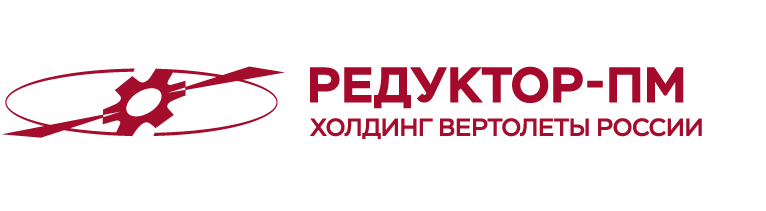 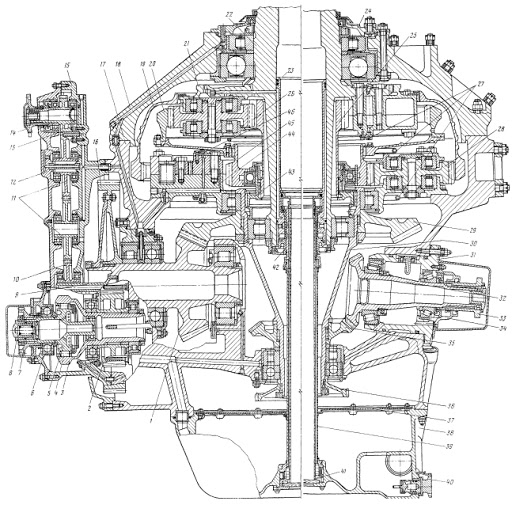 ПРОЕКТ «ЦИФРОВОЕ МТО»
март 2022 – декабрь 2022
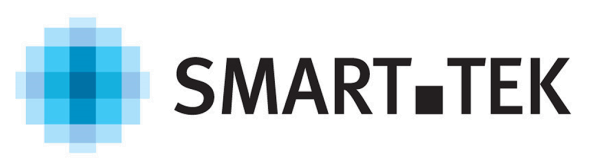 О ЗАКАЗЧИКЕ ПРОЕКТА
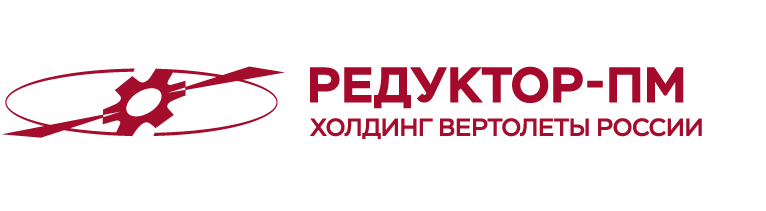 1
Производство вертолетных редукторов и трансмиссий, а также их послепродажное обслуживание
Пермские моторы
Производство вертолетных редукторов
АО  «РЕДУКТОР-ПМ»
1934 год

Выпуск по лицензии американского поршневого авиадвигателя М-25
Разработка и выпуск отечественных авиадвигателей М-62/63
В первые месяцы Великой Отечественной войны завод принял на свою территорию 6 эвакуированных предприятий. Наращивая выпуск моторов, завод многократно превысил плановые задания и за годы войны выпустил для фронта более 30 000 моторов.
1951 год

6 октября 1951 года заводу № 19 имени И. В. Сталина было поручено начать подготовку к серийному производству редуктора Р-5 для вертолета Ми-4
В 1952 году освоено серийное производство редукторов Р-1 для вертолета Ми-1 (это первый серийный советский вертолёт) и Р-5 для вертолета Ми-4 (первый военно-транспортный вертолёт в СССР)
1995 год

Создание на основе редукторного производства пермского моторостроительного холдинга «Пермские моторы» отдельного предприятия
Одно из крупнейших в России предприятий, специализирующихся на производстве и послепродажном обслуживании редукторов и трансмиссий для вертолетов серии Ми-8/17, Ми-26(Т), Ми-28Н «Ночной охотник» и «Ансат» и пр.
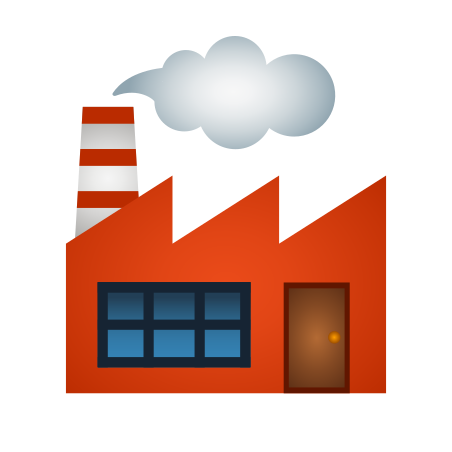 Крупнейший 
агрегатный завод 
ГК «Вертолеты России»
Полный цикл производства
>2000
сотрудников
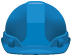 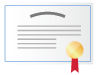 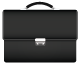 ПРОИЗВОДИМАЯ ПРОДУКЦИЯ
2
Высокотехнологичная продукция с длительным циклом производства
Вертолетный редуктор ВР-14

200 000 часов – длительность производства изделия

До 10 уровней вложенности – спецификация на изделие

До 10 000 детале-сборочных единиц – состав изделия

До 6 месяцев – длительность изготовления
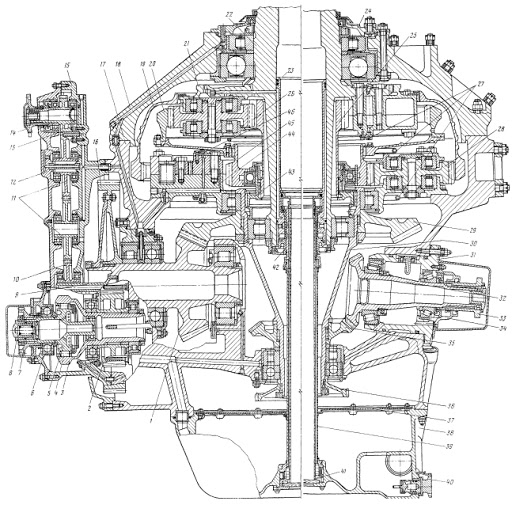 ПРОЕКТ АВТОМАТИЗАЦИИ УПРАВЛЕНИЯ ЗАКУПКАМИ
3
Автоматизация процессов управления закупками
Цели проекта
Задачи проекта
Проблемы проекта
Исключение простоев производства из-за отсутствия материалов и комплектующих за счет оперативной оценки текущий потребностей предприятия
Минимизация остатков ТМЦ за счет учета наличествующих запасов и поставляемых товаров
Цифровизация процессов документооборота закупок
Интеграция процессов планирования закупок с процессами планирования производства
Разработка автоматизированного рабочего места для комплексного контроля за текущим состоянием закупок
Разработка новых объектов для отображения состояния закупок
Требования к процессу закупок формировались параллельно заводом и управляющей компанией холдинга «Вертолеты России»
Заказчик не был готов сформулировать требования к автоматизации процессов закупок – был необходимым предварительный консалтинг и выстраивание бизнес-логики работы
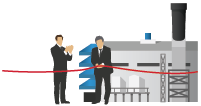 Итерационный подход в разработке
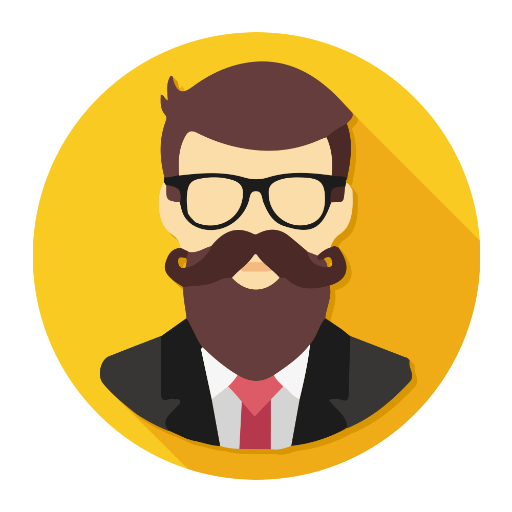 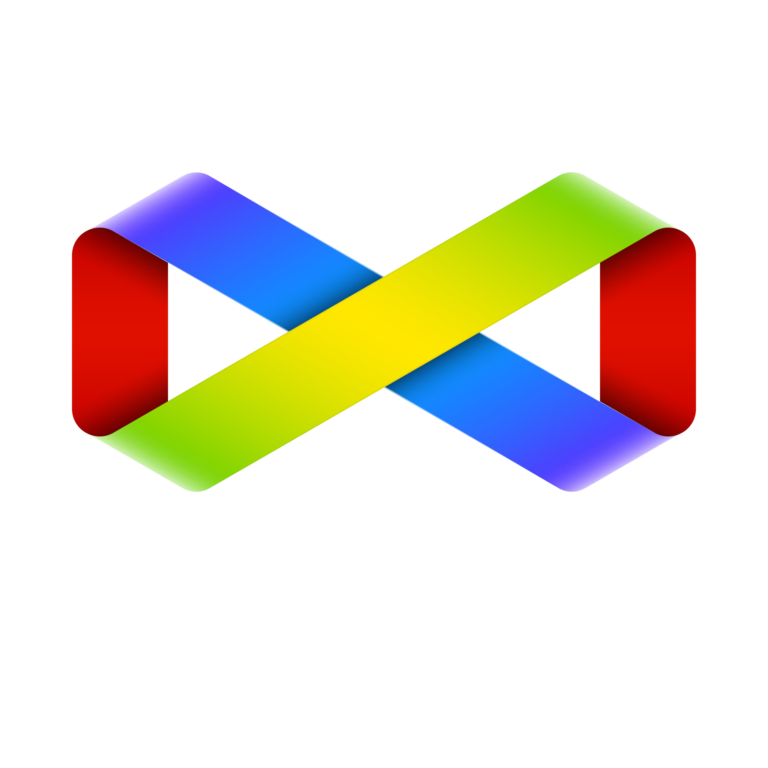 9 месяцев разработки и внедрения
3
разработчика
ИСПОЛНИТЕЛЬ ПРОЕКТА
4
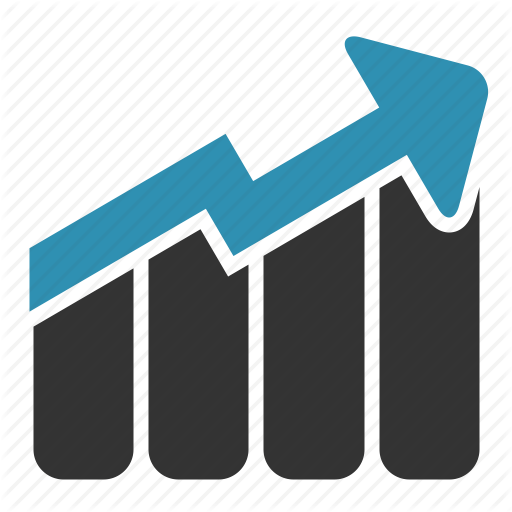 Проект велся компанией ООО «Смарт-Тек» под авторским надзором фирмы «1С»
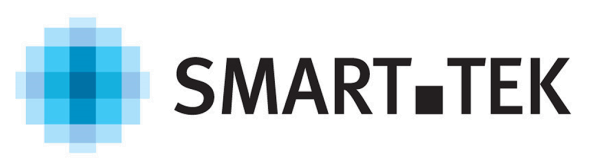 «Цель работы нашей команды -  делать бизнес наших клиентов более эффективным»
Разработка и внедрение готовых решений по автоматизации учета и управления на предприятиях различных отраслей и любого масштаба 
Проектирование и разработка нестандартных механизмов для решения задач управленческого и регламентированного учета любого уровня сложности на базе программных продуктов компании 1С 
Доработка типового функционала программ 1С под специфику учета клиентов 
Консалтинг по вопросам автоматизации учета 
Всесторонняя информационная и технологическая поддержка клиентов
65+
уникальных разработок
4
победы на конкурсе «1С:Проект года»
17 лет
на рынке автоматизации
50+
проектов выполнены
5000+
автоматизированных рабочих мест
ОБЩАЯ СХЕМА ПРОЦЕССОВ ЗАКУПОК
5
Схема интеграции процессов управления закупками в рабочие процессы предприятия
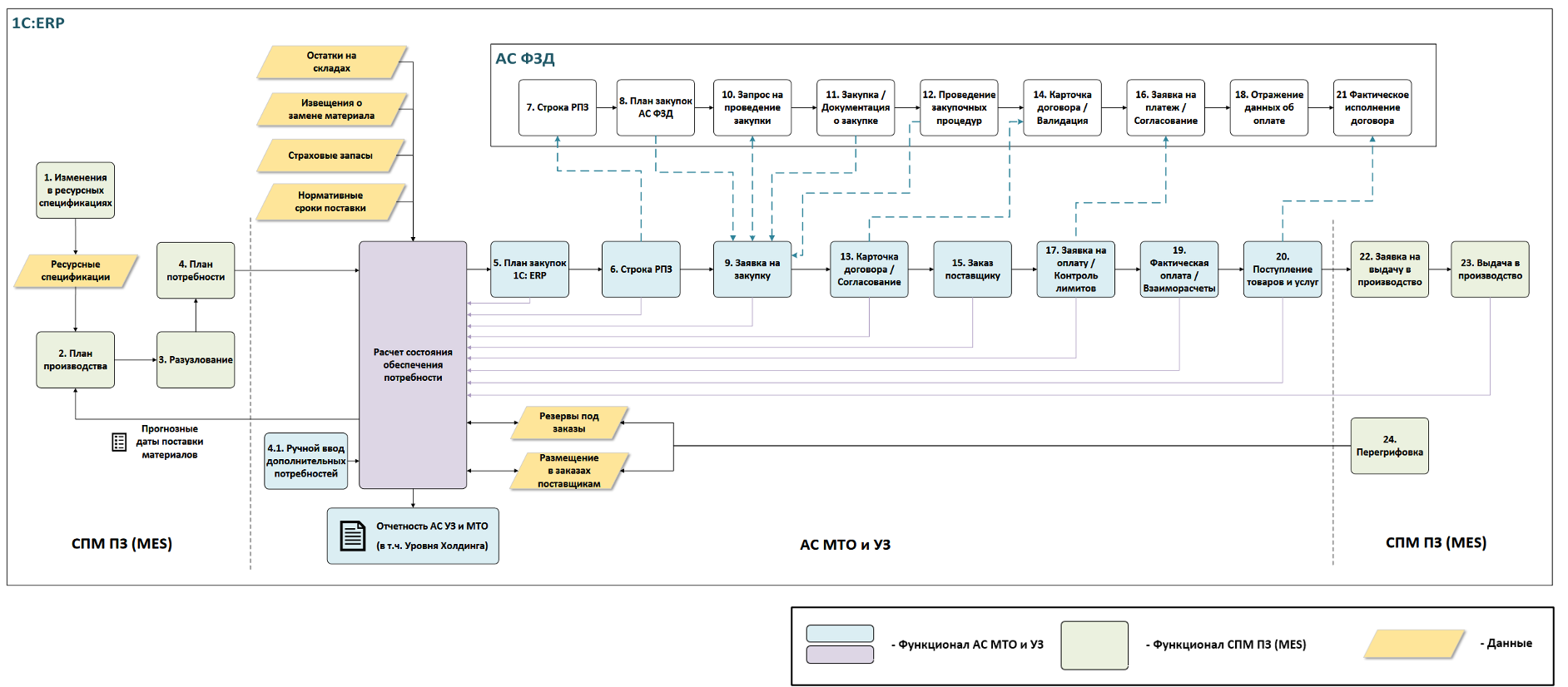 КОНЦЕПЦИЯ
ДИНАМИЧЕСКОЕ РАСПРЕДЕЛЕНИЕ РЕСУРСОВ ПО ПОТРЕБНОСТЯМ
6
Продолжение функционала динамического планирования производства в закупках
Перспективный плана производства
Текущие запасы
Ресурсы, которые могут быть распреде-лены по потребностям
Потребности производства, которые требуют обеспечения
Механизм динамического перераспределения ресурсов по потребностям
Нормы страховых запасов
Плановые поступления
Потребности заказов на производство
Заключенные контракты
КОНЦЕПЦИЯ
КОНТРОЛЬ ЗА ПРОЦЕССОМ ЗАКУПОК
7
Логика обработки потребностей по стадиям обеспечения
Нет подходящего контракта на поставку
Формируются закупочные лоты
Проводятся процедуры по привлечению поставщиков и сбору коммерчес-ких предложений
Проводится выбор поставщика
Проводится согласование договора
Заключается договор с указанием законтракто-ванного объема
Оформляется заказ поставщику
Вносится информация по плановым срокам поставки товаров
Товар поступает на склад
Проводится входной контроль
Товар встает в резерв под потребность
Товар передан в производство
Потребность закрыта
Система не смогла подобрать свободные ресурсы, доступные для распределе-ния
Для потребности задан ответственный менеджер, который будет управлять процессом ее обеспечения
Менеджер сформиро-вал заявку на закупку
Заявка на закупку проходит согласование на наличие бюджетов
Заявка утверждается к исполнению уполномочен-ным лицом
Запланирован новый выпуск в плане производства; 

Создан новый заказ на производство;

Созданы новые нормы страховых запасов
Актуализиро-ваны производственные нормативы
КОНЦЕПЦИЯ
АРМ «ПЛАНИРОВАНИЯ ЗАКУПОК»
8
Настройки и отборы
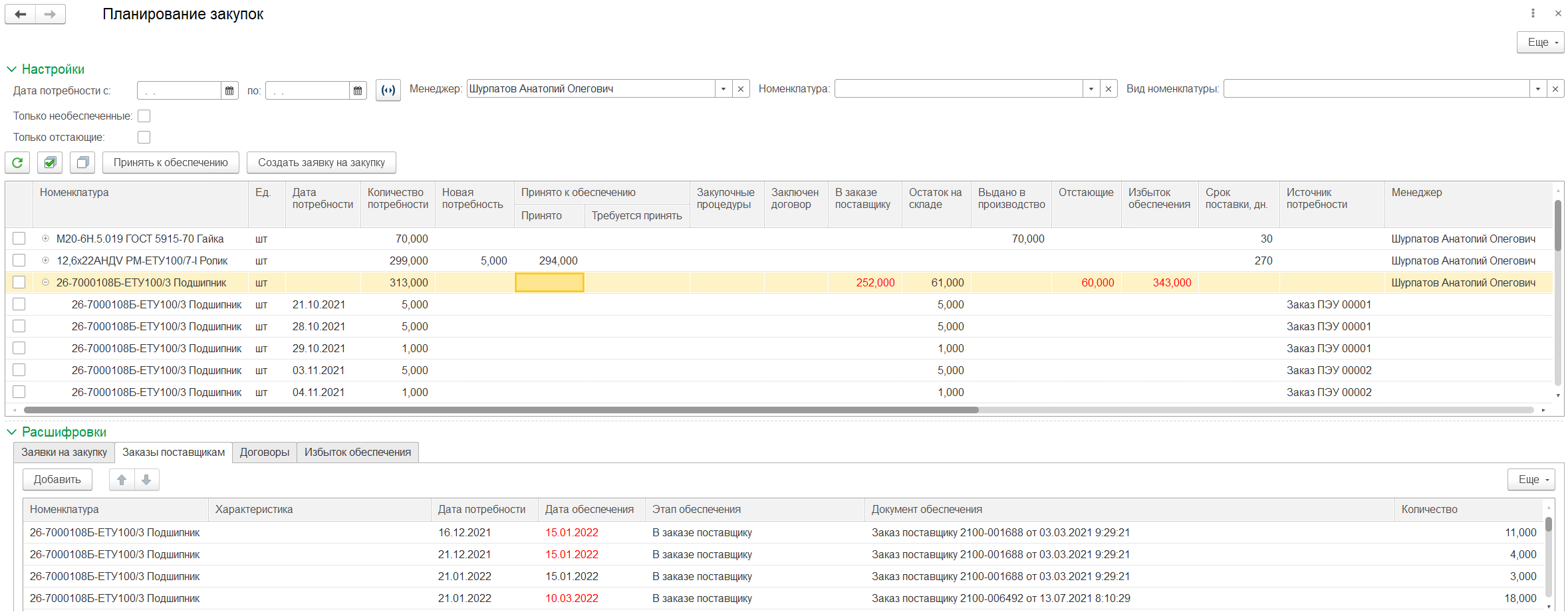 Детализация до этапов обеспечения
Основная рабочая область
Детальная информация для каждой потребности
Количество ТМЦ, по которым ожидается срыв срока обеспечения
Количество ТМЦ, по которым имеется обеспечение сверх потребности производства
Детализация до заказа
Детализация до даты потребности
ТЕХНИЧЕСКОЕ РЕШЕНИЕ
ПРИНЯТИЕ ПОТРЕБНОСТИ К ОБЕСПЕЧЕНИЮ
9
Документ подтверждает факт того что отдел снабжения начал работу по потребности
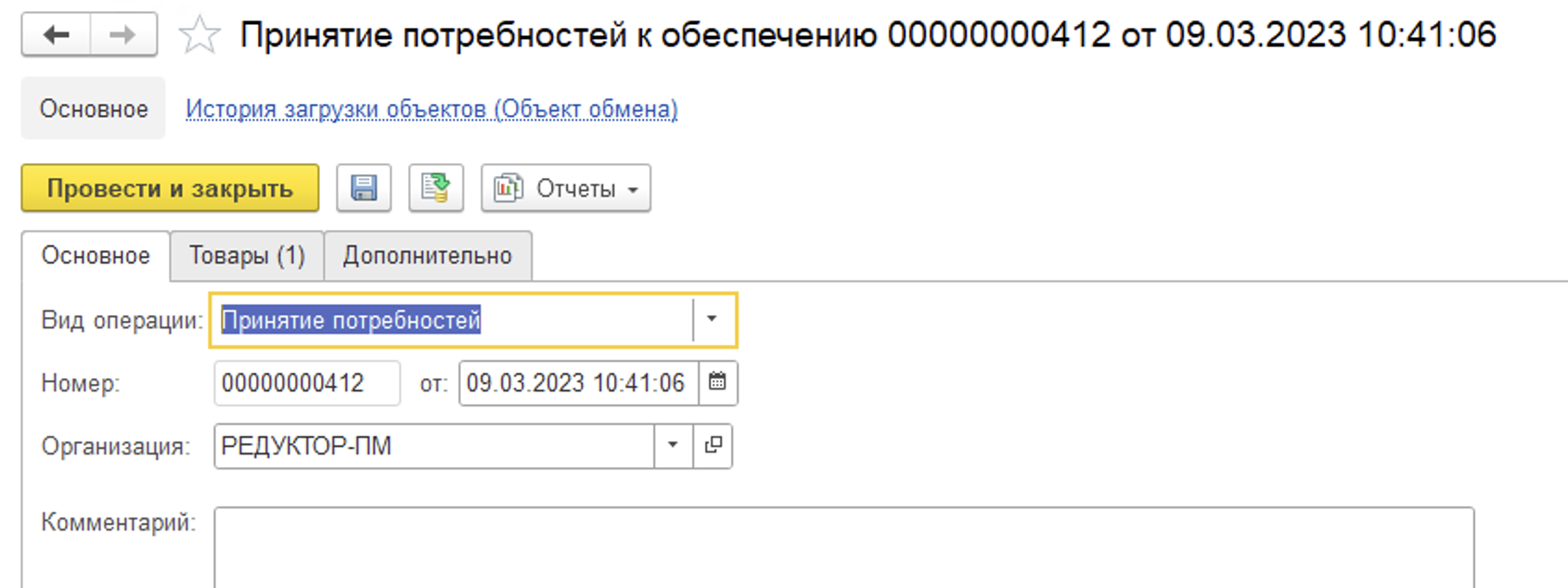 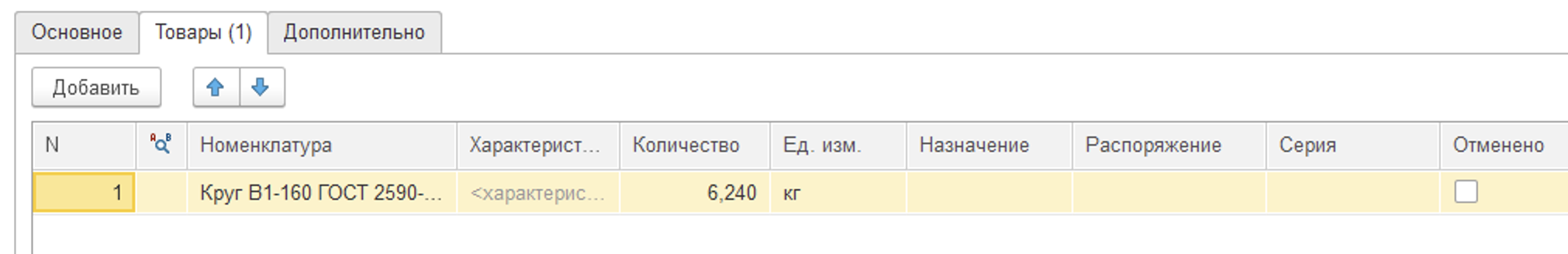 ТЕХНИЧЕСКОЕ РЕШЕНИЕ
ЗАЯВКА НА ЗАКУПКУ
10
Документ проходит проверку на наличие бюджетов закупок, далее согласуется в управляющей компании
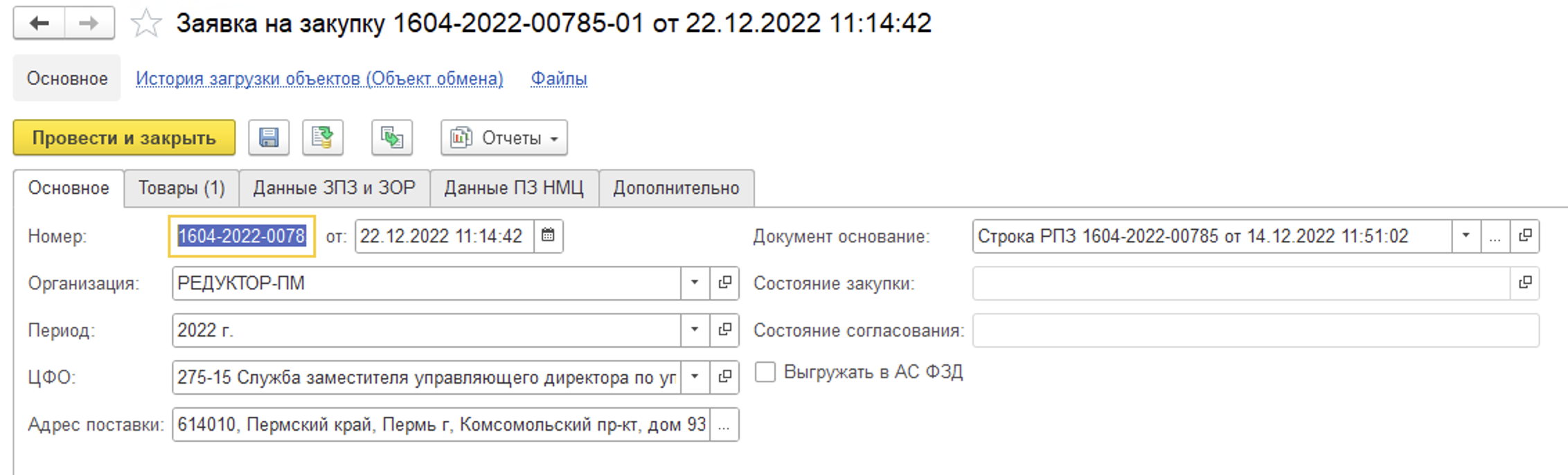 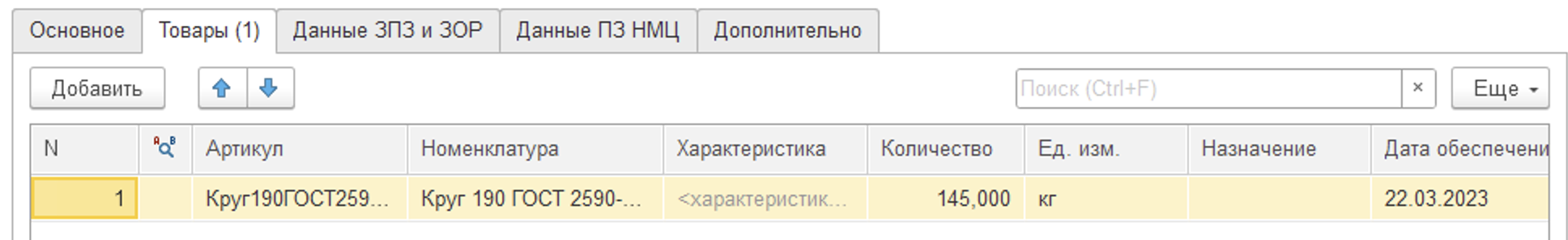 ТЕХНИЧЕСКОЕ РЕШЕНИЕ
СПЕЦИФИКАЦИЯ К ДОГОВОРУ
11
Документ содержит информацию о количестве товара, которое поставщик обязуется поставить по договору
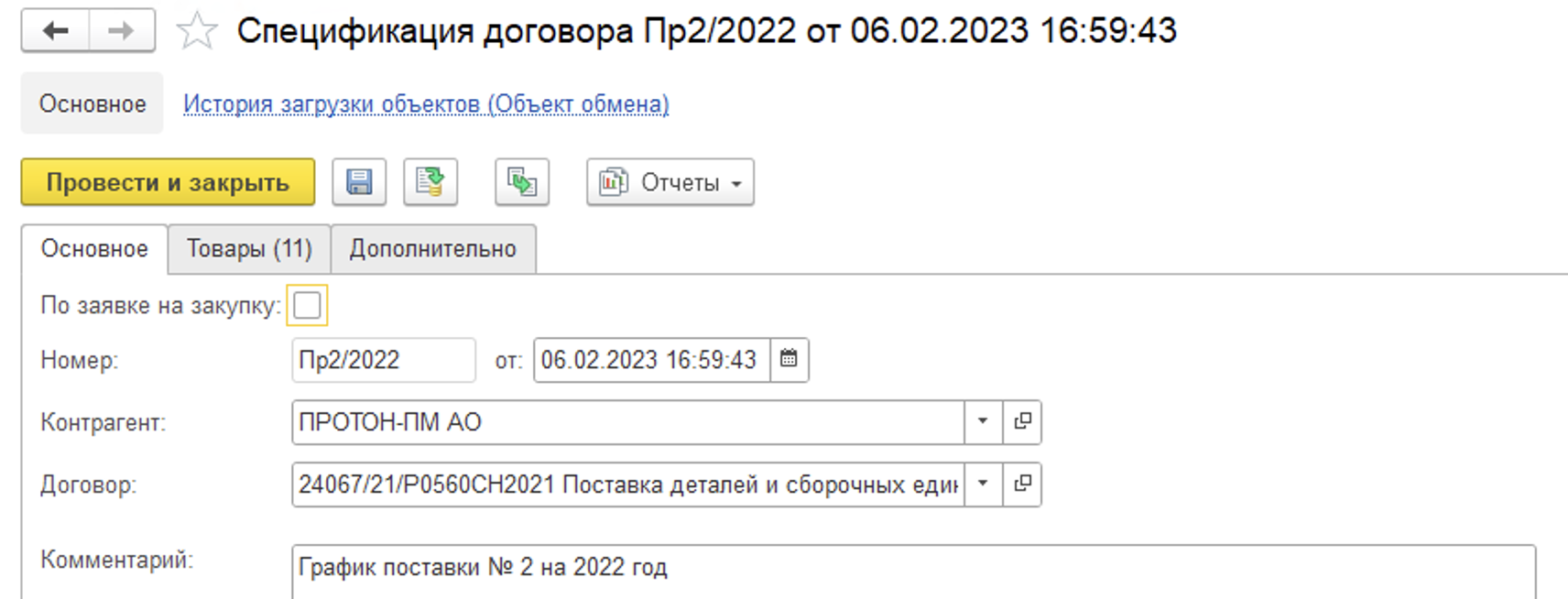 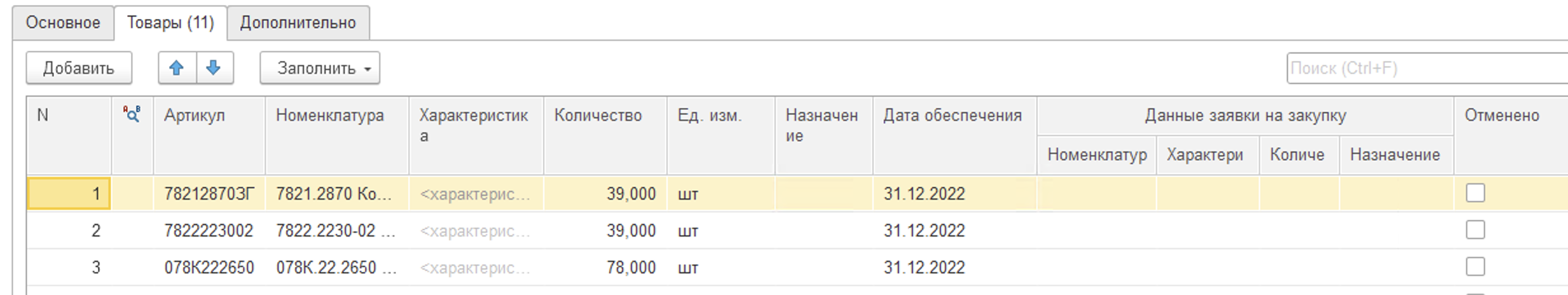 ТЕХНИЧЕСКОЕ РЕШЕНИЕ
ОТЧЕТЫ СИСТЕМЫ УПРАВЛЕНИЯ ЗАКУПКАМИ
12
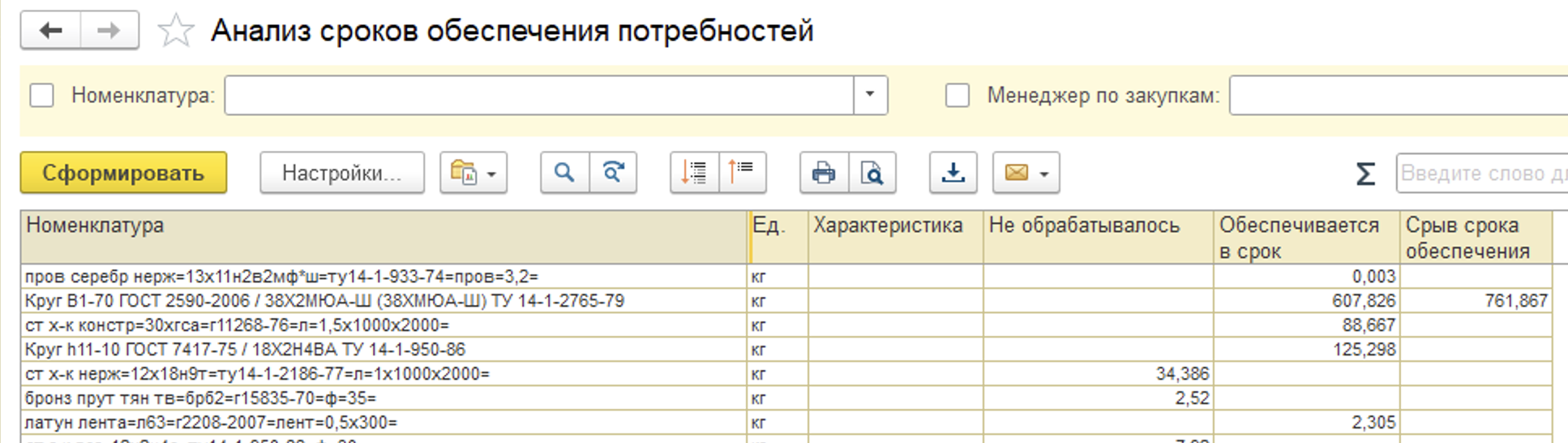 Отчёт содержит информацию о том, какая часть потребностей обеспечена в срок, а где присутствуют срывы в обеспечении – товар приедет позже чем требуется
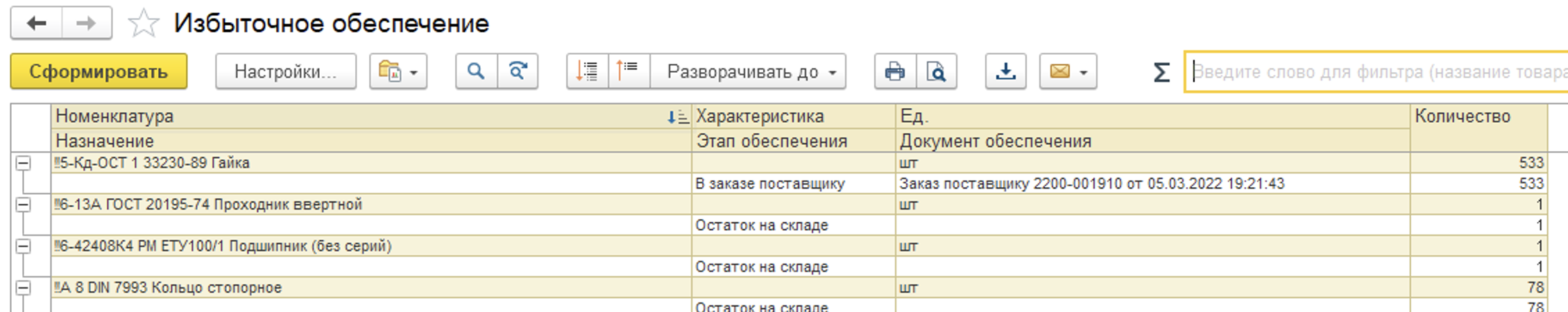 Отчёт показывает ресурсы, которые присутствуют в избыточном количестве относительно текущих потребностей
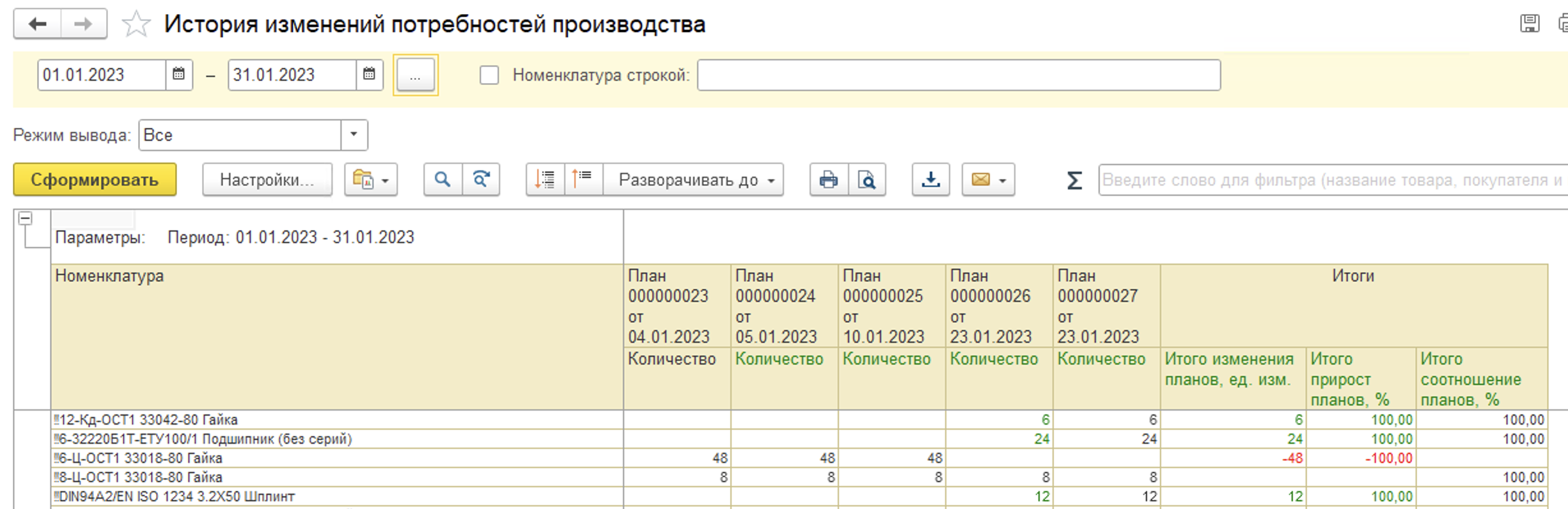 Отчёт поможет разобраться в причинах проблем в закупках – как часто меняются  потребности в обеспечении – это важно, когда изменения проводятся задним числом
ТЕХНИЧЕСКОЕ РЕШЕНИЕ
ФУНКЦИОНАЛЬНОСТЬ СИСТЕМЫ
13
Онлайн сбор потребностей производства из различных источников (план, заказы на производство, страховые запасы)
Возможность ручной корректировки потребности
Автоматизированное динамическое распределение возможного обеспечения (свободные складские запасы, поставки, ожидаемые от поставщиков, открытые договоры)  по потребностям с учетом назначений (ГОЗы)
Оптимизация закупки с применением имеющихся ресурсов предприятия с учетом аналогов и замен
Мониторинг состояния обеспечения производства в течение всего жизненного цикла потребности (от возникновения до выдачи в производство)
Документооборот согласования закупок для принятия решений в контрольных точках процесса обеспечения
Автоматизированный контроль и прогнозирование срыва обеспечения потребностей
Автоматизированная передача прогнозных сроков обеспечения в подсистему планирования производства
Организация непрерывного процесса управления закупочной деятельностью в системе АС ФЗД
Интерфейс передачи сводных аналитических данных в информационную систему управляющей компании холдинга «Вертолеты России»
ИТОГИ
РЕЗУЛЬТАТЫ ПРОЕКТА
14
Достигнутые результаты проекта
Результаты проекта:
Оборачиваемость запасов выросла на 20% (предварительные данные)
100% потребностей производства удовлетворяется в срок
Сокращены трудозатраты на планирование и контроль в закупках на 30%
Проект является пилотным проектом, который будет тиражироваться 
    на предприятиях холдинга «Вертолеты России»

Ход проекта:
Отклонения по срокам 0%
Отклонения по бюджету проекта 0%
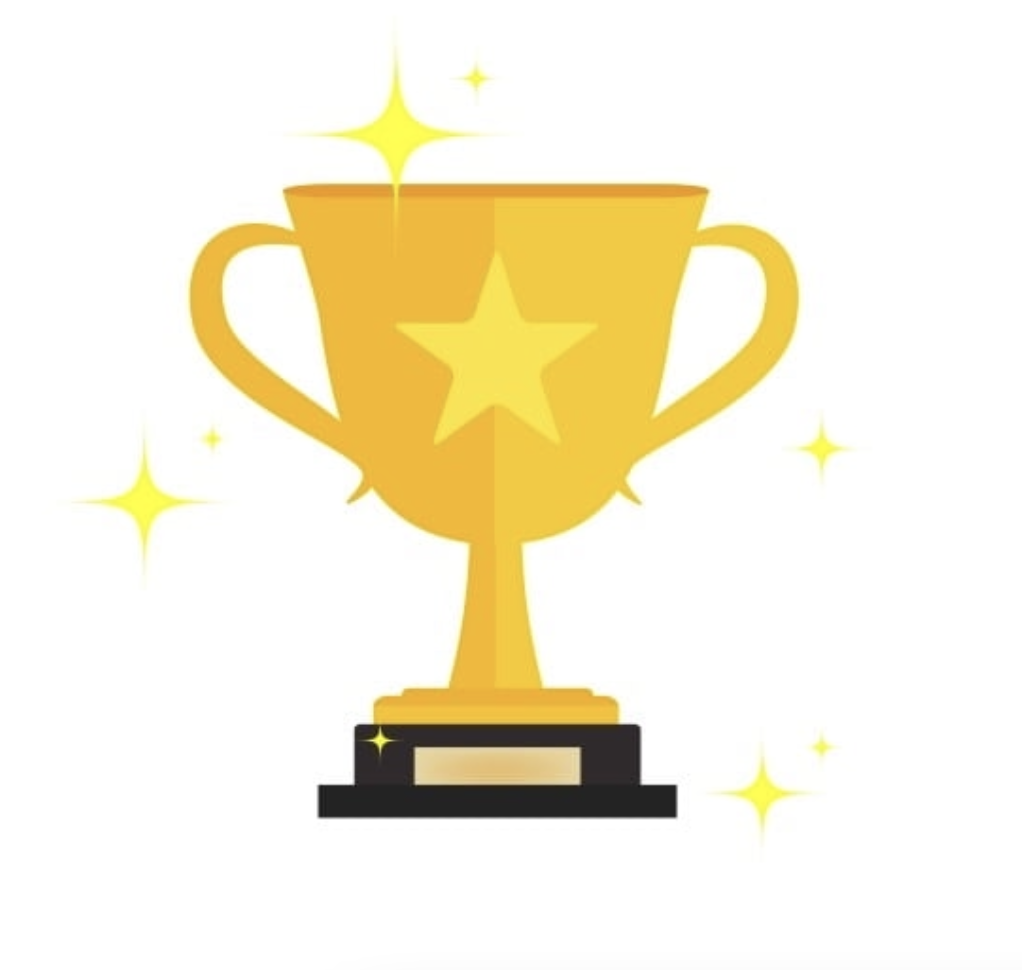 +30%
проще работать
+20%
оборачиваемость запасов
100%
своевременные закупки
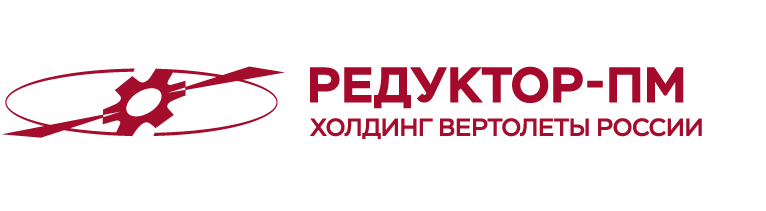 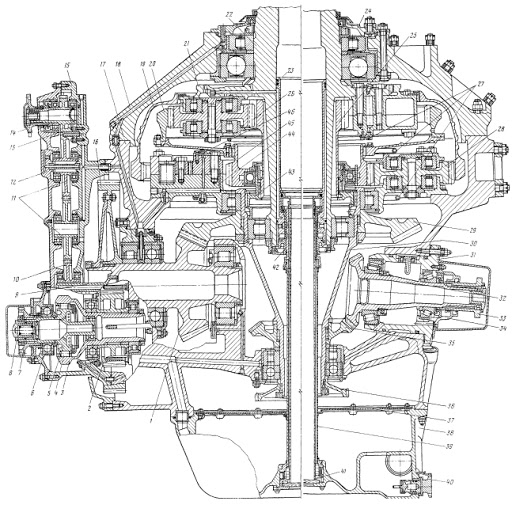 ПРОЕКТ «ЦИФРОВОЕ МТО»
март 2022 – декабрь 2022
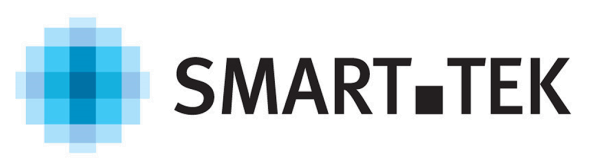